Dokuz Eylul University Institute of Health Sciences
Department of Biophysics
Master's and Doctoral Programs
General Structure and Courses
Dokuz Eylul University Faculty of Medicine Campus, 35340 Balçova/Izmir
0 232 412 44 81
Biophysics Postgraduate 
General Structure of Programs
Biophysics is the branch of science in which biological events in living organisms are processed within the scope of the rules of physics and explains the events in cells, tissues, organs, and living systems based on physics. Biology and physics, two basic sciences, intersect today in areas of investigation at both micro- and macro-molecular levels. These intersection areas can be under the umbrella of biophysics and sub-research areas.
Dokuz Eylul University Faculty of Medicine, Department of Biophysics follows a learning and scientific research method known as Brain Biophysics, which brings together various disciplines for the elucidation of brain functions, including neurosciences, clinical branches such as psychiatry and neurology, experimental psychology, and clinical psychology branches, anatomy, radiology, nuclear medicine, engineering, physics, mathematics, linguistics, and statistics in terms of cognitive biophysics and brain dynamics.
Department of Biophysics 
Academic Research Areas
Brain asymmetry
(laterality)
Thermal Conductivity
Brain oxygenation
Memory
Learning
Plasticity
Psychiatric and neurological patient groups such as
Schizophrenia, Parkinson's, cerebrovascular diseases, obsessive-compulsive disorder (OCD), attention deficit hyperactivity disorder (ADHD)
Electrophysiological fields of study such as
Event-related potentials and event-related oscillations
Evoked potentials (visual, auditory, tactile, olfactory, gustatory)
Brain under different levels of consciousness
(sleep, wakefulness, anesthesia)
Project Topics 
conducted in our laboratory
Dichotic
Coding
Brain Asymmetry
Face 
Recognition
Neurophysiological 
Imaging
Neurofeedback
Brain-body Biophysics
Sport Biophysics
Psychovigilance
(PVT)
Neurophysiological 
Testing
Department of Biophysics 
Degree Programs
Master Program
Doctorate Program
Graduates of the program will be able to obtain and process EEG data, apply neuropsychological tests, write reports and make presentations in native and foreign languages, use computers and software. In addition, they have knowledge about the laws of biophysics, cell biophysics, neurological and psychiatric diseases, neurophysiology and neuroanatomy, radiological imaging methods and European Union projects and international projects.
The graduates of the program can obtain and process biological signals such as EEG, ECG, etc., apply neuropsychological tests, conduct projects, write reports and make presentations in native and foreign languages, use computers and software, and transfer the learned biophysical knowledge to students, academicians, and the public.
Department of Biophysics 
Master's Program Outcomes
Mastering the fundamentals of biophysics and basic measurement methods used in biophysics
Competence to understand the biology of the physiological functions of the brain
Information about bioelectricity
To know Bioelectricity and Pathologies
To have knowledge about article and project writing
Knowledge of basic signal processing methods and the ability to analyze data at a basic level
To know Radiation Biophysics and imaging methods
To have basic knowledge of fluid dynamics
To have basic theoretical knowledge about neuropsychological test batteries and to be able to apply them
To know the cell subject
To know about neurological and psychiatric diseases
To know statistics for scientific research
Written and oral expression in mother tongue and foreign language
Basic computer skills
Ability to conduct research
Ability to identify problems and propose solutions
Having ethical responsibility
Ability to work as a group, ability to conduct multidisciplinary studies
EEG and EMG recording skills and EEG recording evaluation skills.
Department of Biophysics 
Master Program Courses
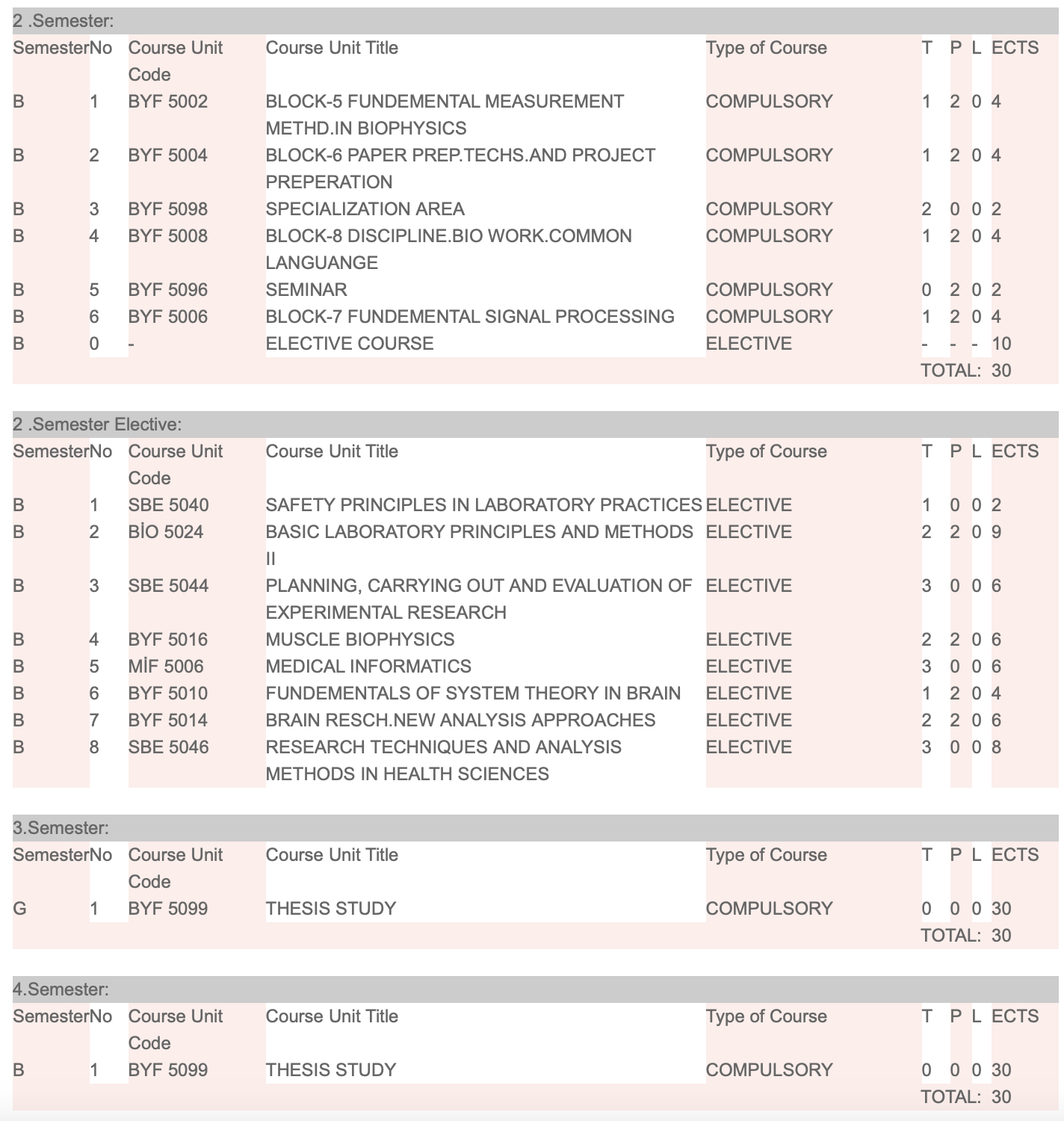 In the program, 4 courses in the fall semester and 4 courses in the spring semester are compulsory courses. All other courses are elective. There is no internship requirement.
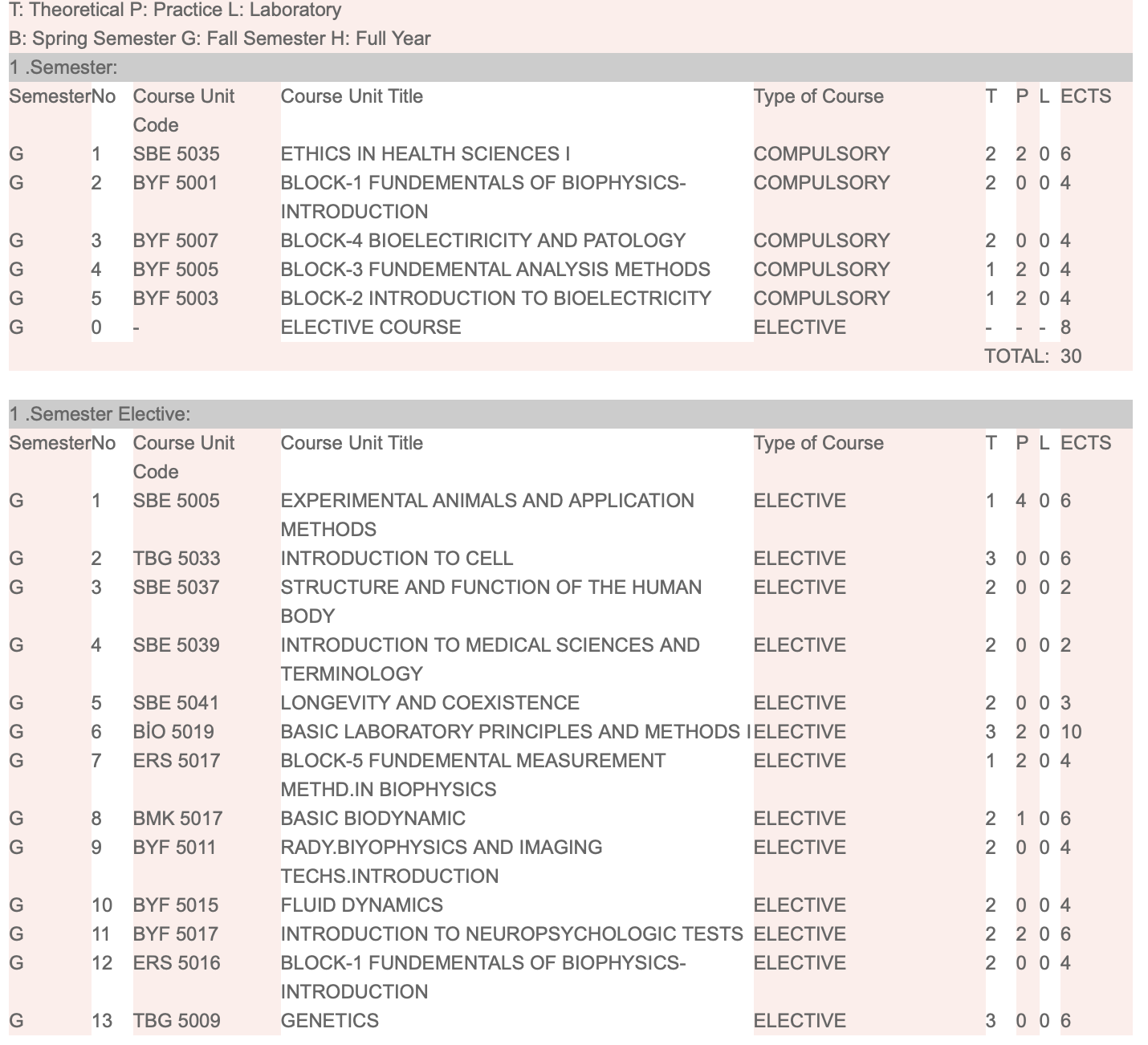 Department of Biophysics 
Doctoral Program Outcomes
Mastering the fundamentals of biophysics, knowing the basic measurement methods used in biophysics
Competence in understanding the biology of the physiological functions of the brain, knowledge of brain systems
To know Bioelectricity and Pathologies
To know system theory, dynamical systems, and nonlinear systems
To know article and project writing, to be able to prepare posters, and oral presentations, and to be able to write articles
Knowledge of basic signal processing methods, knowledge of analysis methods, intermediate-advanced computer skills, and ability to analyze data at an advanced level
To know Radiation Biophysics and imaging methods
Mastering fluid dynamics
To know the theoretical and practical application of neuropsychological test batteries, to be able to apply neuropsychological tests
To know about neurological and psychiatric diseases
To know the cell subject
To know statistics for scientific research
Written and oral expression in mother tongue and foreign language
Having ethical responsibility
Ability to work as a group, ability to do multidisciplinary studies, Group/team working skills (Leadership and team member)
EEG and EMG recording skills, EEG recording evaluation skills
Ability to communicate with peers, other academics, and experts, Ability to demonstrate technological, social, or cultural development within the framework of academic and professionalism
Ability to solve problems, ability to conduct independent research, ability to define and solve problems
Project management skills, budget management skills, report writing skills
Ability to supervise the work of others, ability to teach
The student must take 30 ECTS each semester. 150 ECTS of the total 240 ECTS must be thesis work. During the Ph.D. education, a total of 90 ECTS (including 12 ECTS Specialization Areas) must be completed from courses in three semesters. During the course-taking period, at least 20 ECTS must be taken from common courses (Research Culture, Research Methods, and Transferable Skills) and at least 20 ECTS from Discipline-Based and Laboratory Skills courses. In addition, students can take 20 ECTS courses from common courses, discipline-based and laboratory skills courses, and/or from other programs or institutions. In the 1st semester, the student must take Research Topics for Thesis I, and in the 2nd semester, the student must take Research Topics for Thesis II as compulsory. Students are required to take an ethics course during the semester.
Department of Biophysics 
Doctoral Program Courses
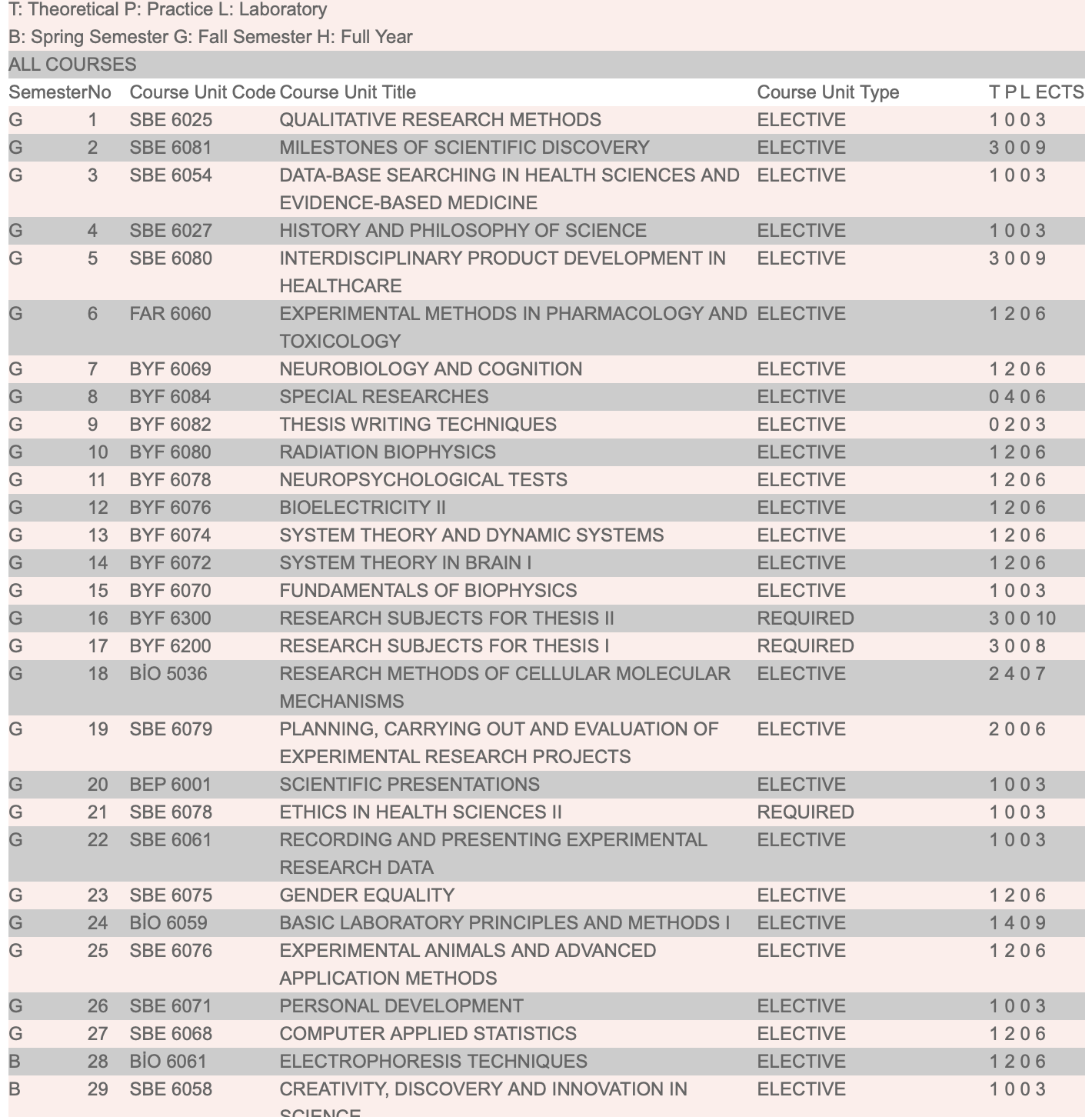 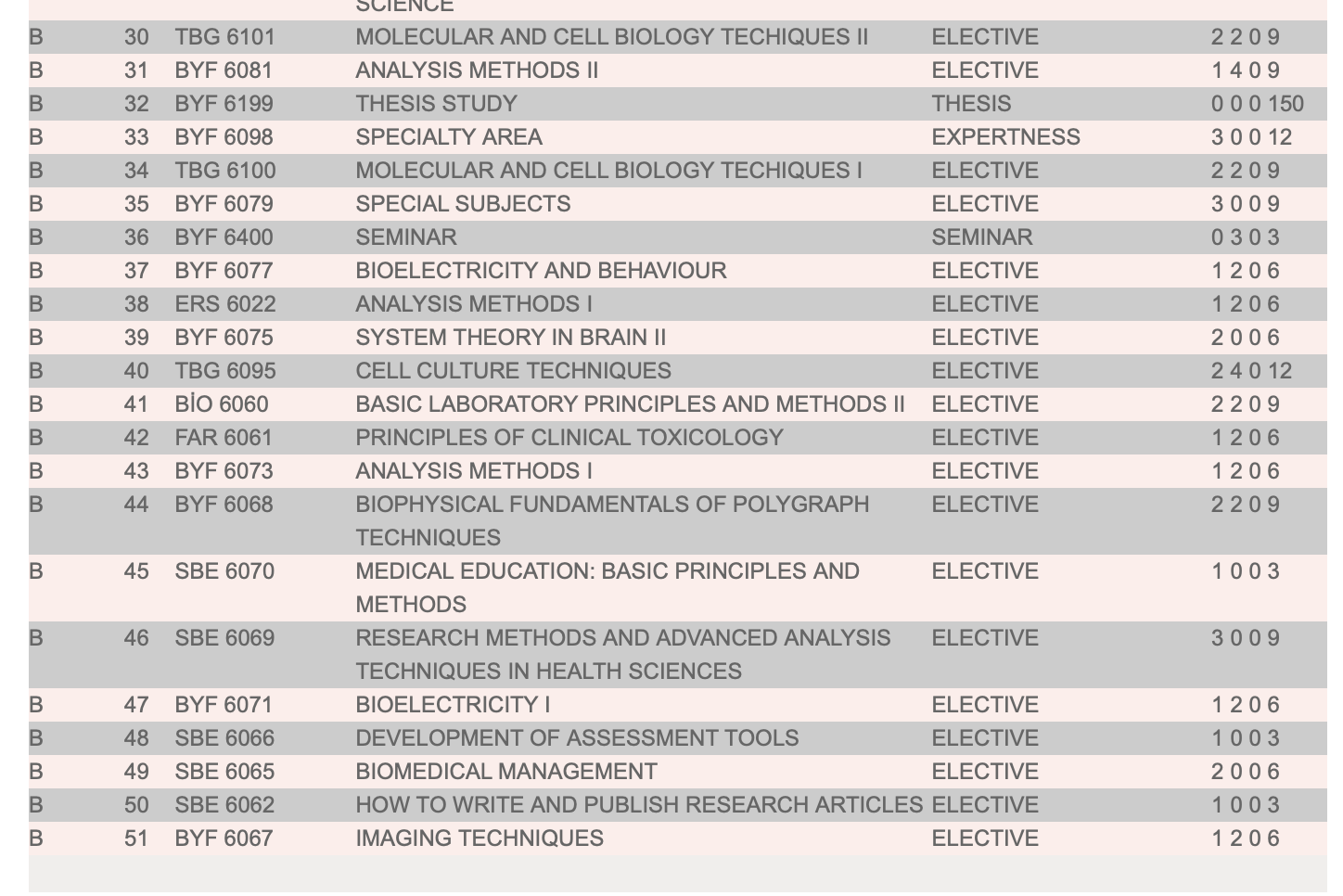 Head of Department of Biophysics
Assoc. Prof. Dr. Çağdaş Güdücü 

cagdas.guducu@deu.edu.tr
0232 412 44 81
Dokuz Eylul University Faculty of Medicine Campus, 35340 Balçova/Izmir
0 232 412 44 81